T673
Overview of the Azure IOT and Mobile Sample Application (MyDriving) shown in the ScottGu Keynote
Harikrishna Menon
Senior Program Manager, Visual Studio
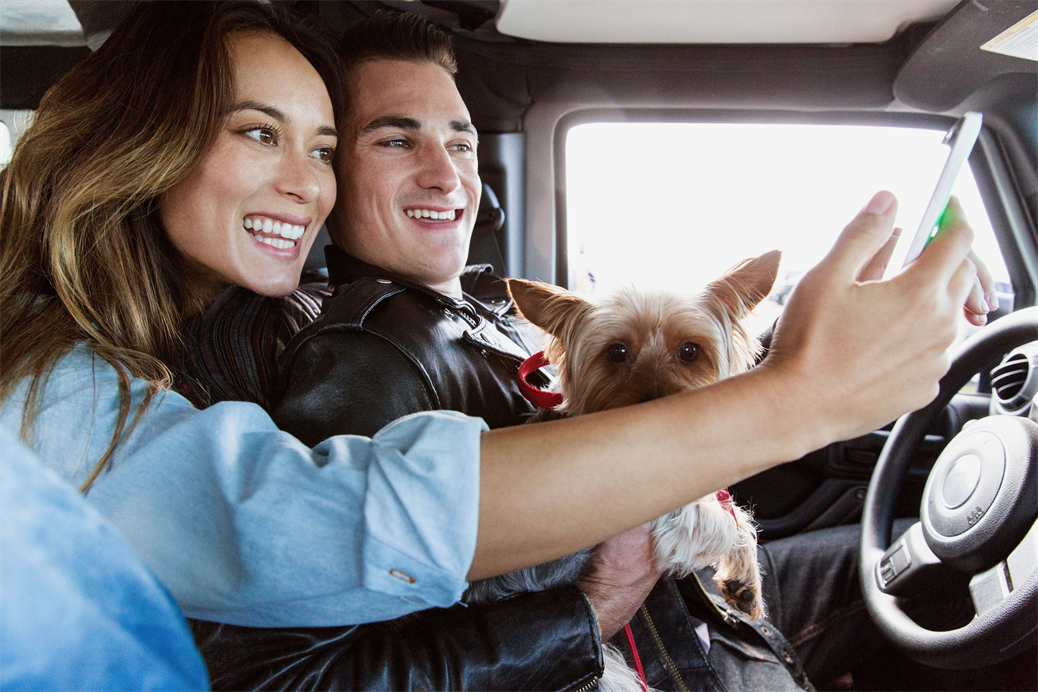 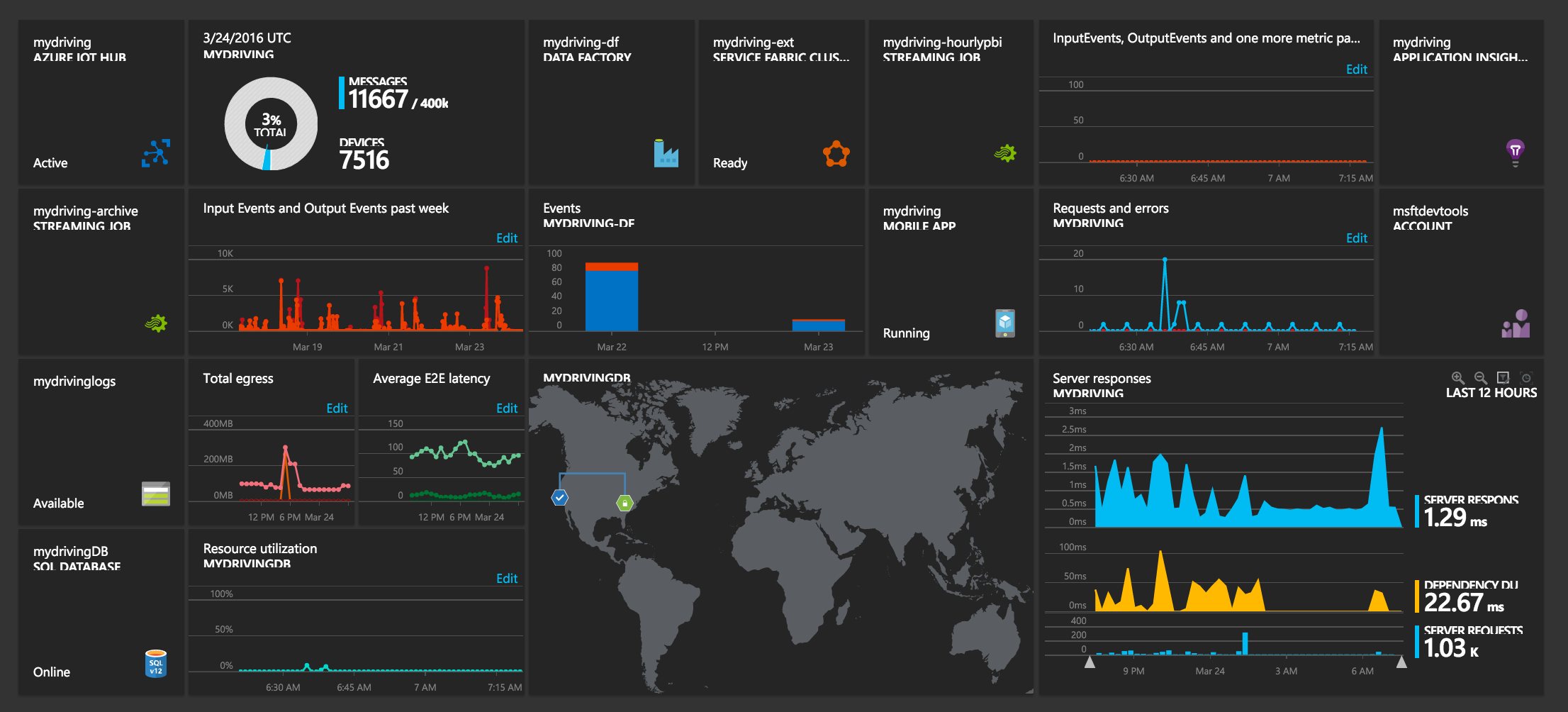 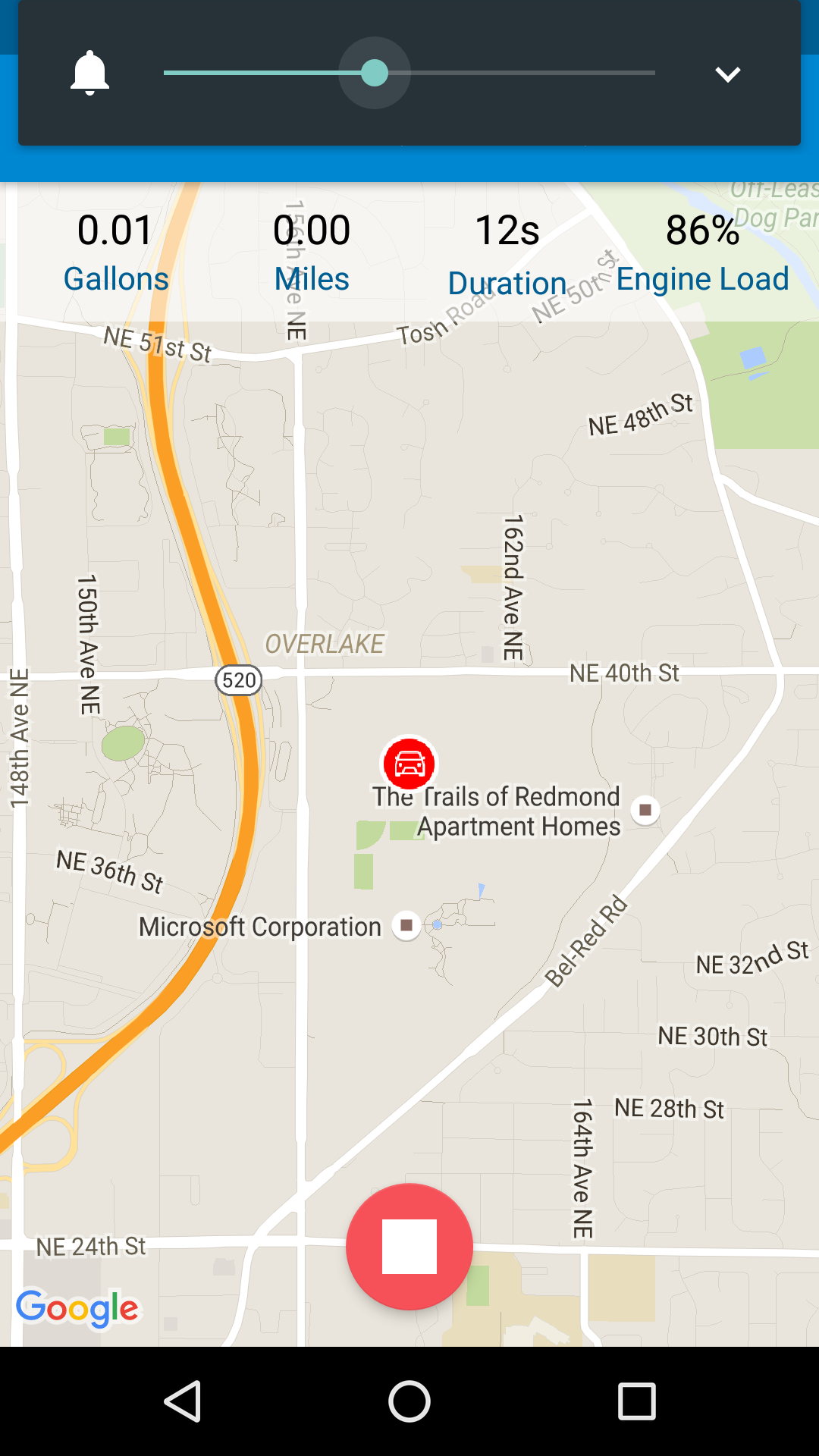 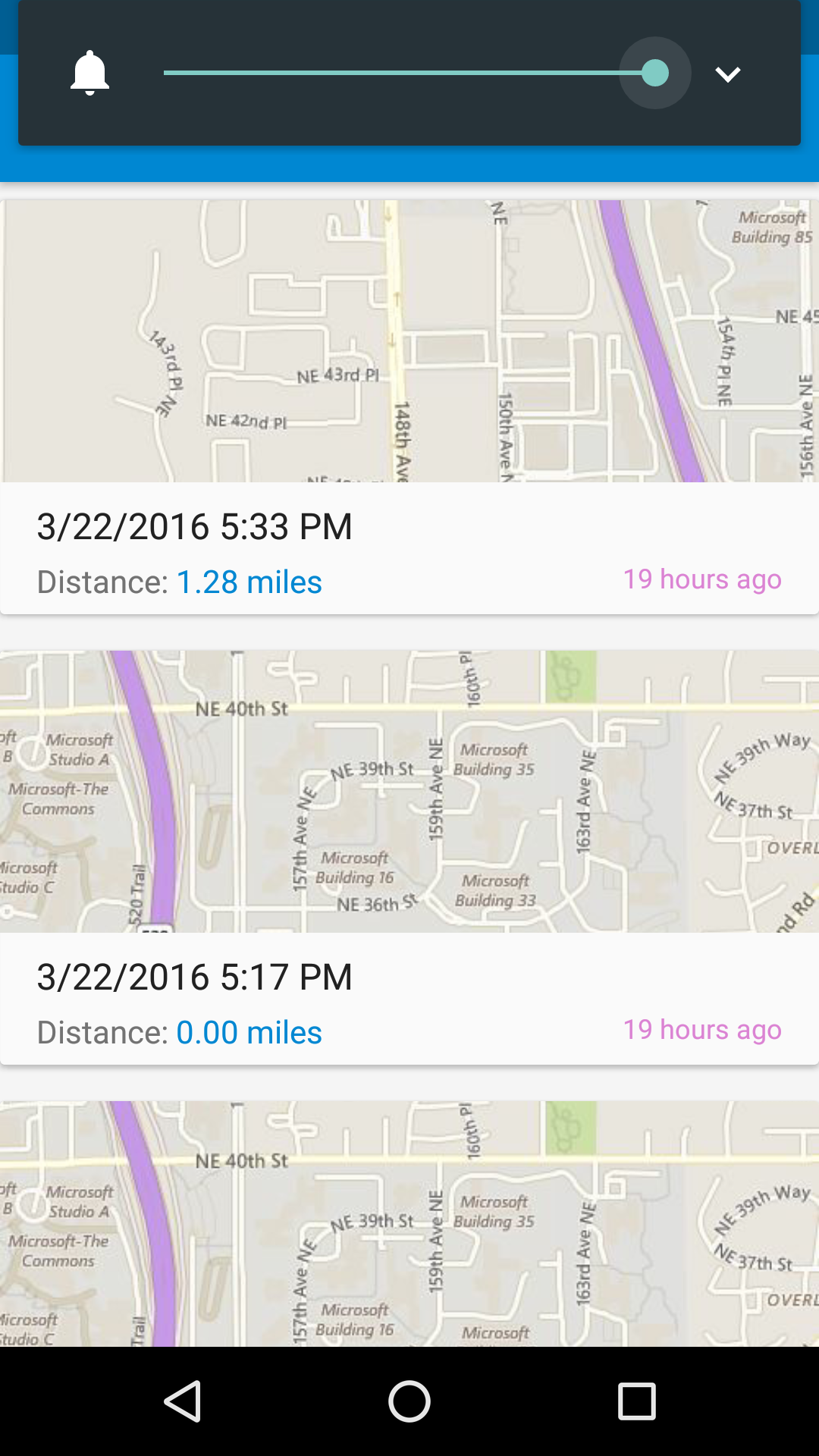 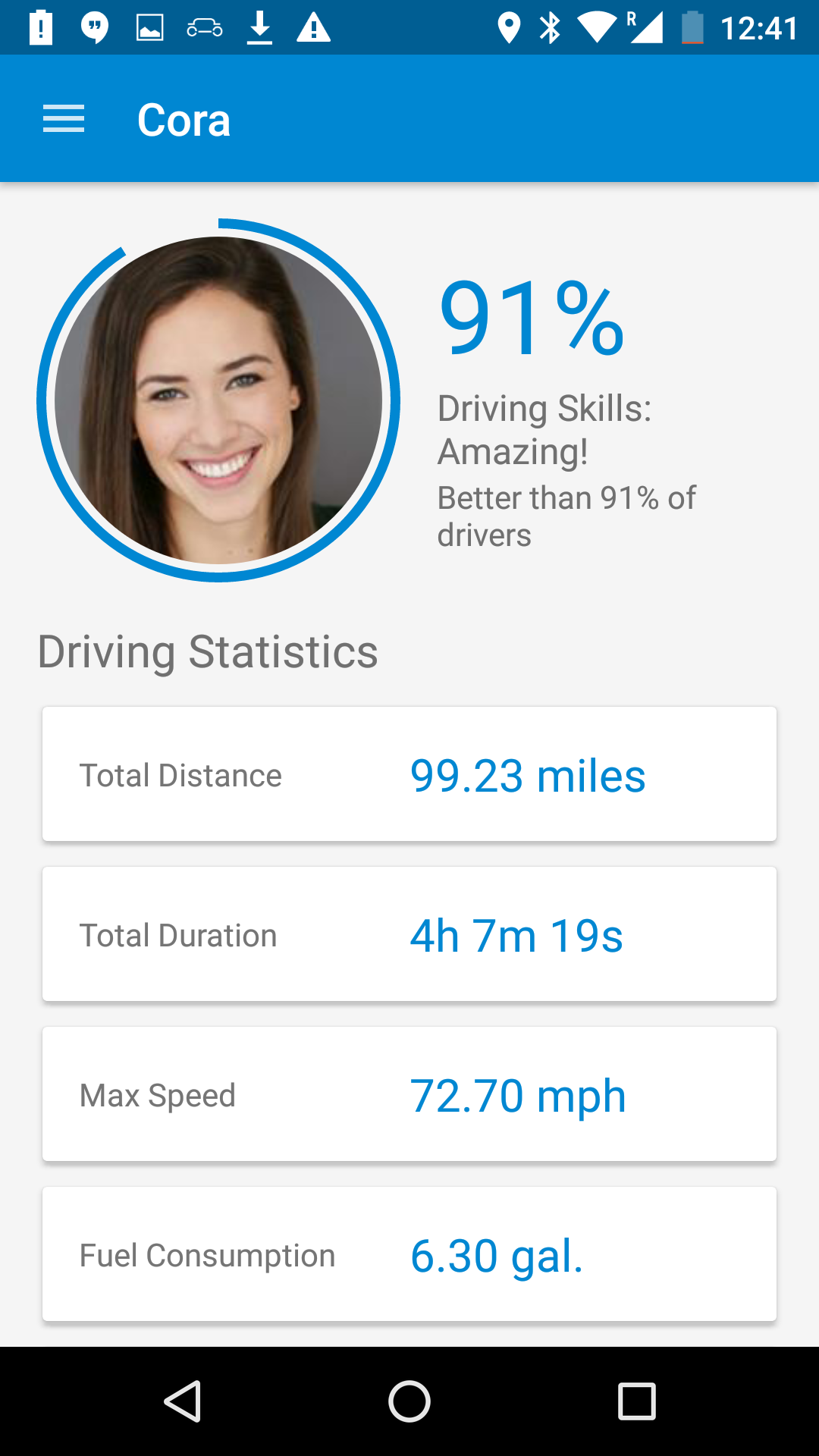 MyDriving
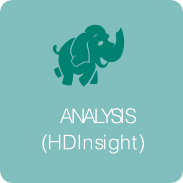 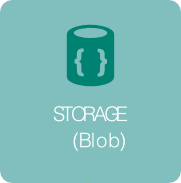 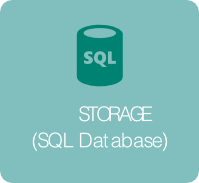 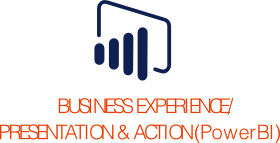 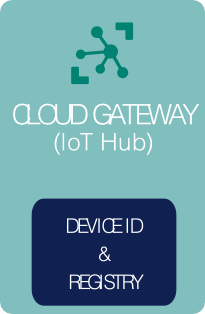 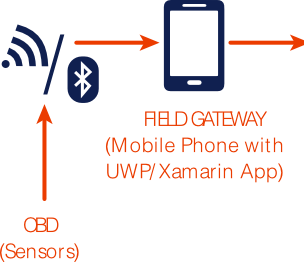 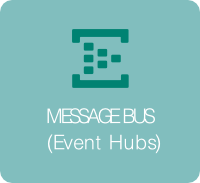 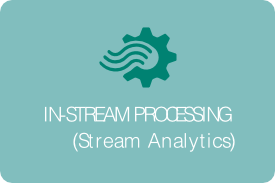 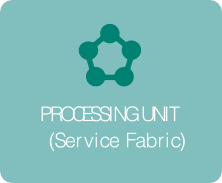 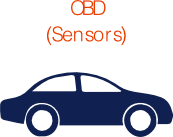 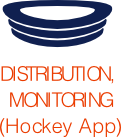 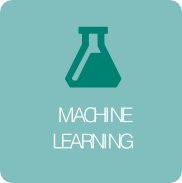 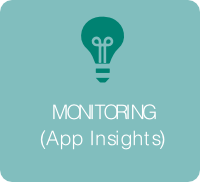 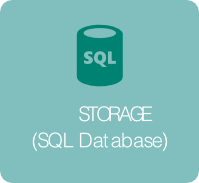 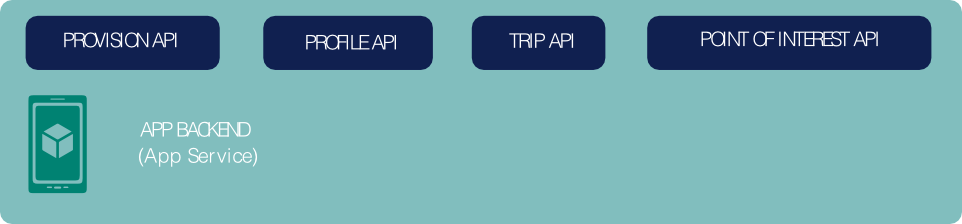 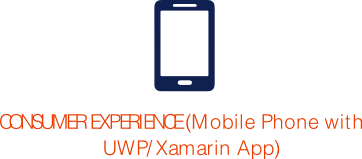 Let’s see it!
Demo: Using the App
Demo: Continuous Integration
Demo: Azure Dashboards, Service Fabric, PowerBI and Machine Learning
Demo: Deploying to your Subscription
Pricing
Cost of running this in your subscription
A team of no more than five (+ observing stakeholders).
Running for about a month.
100 users with 4 trips per day.
Total = $157 (Free Azure Credits for a new account is $200)
Call to Action
Get Started: http://aka.ms/iotsampleapp
Re-visit Build on Channel 9.
Continue your education atMicrosoft Virtual Academy online.
Thank You